Security Essentials for Insurance:Protecting policyholder data and claims processing
Insurance providers hold vast repositories of sensitive personal and financial data. With cybercriminals targeting these valuable information assets, comprehensive security strategies are essential for operational resilience.
This guide highlights key security priorities for insurance SMBs and outlines practical solutions to safeguard your customer information, operations and reputation.
The insurance security landscape
Securing policyholder data, ensuring claims processing integrity and maintaining regulatory compliance are more critical than ever.
A real threat to business continuity and client trust
Insurance providers are prime targets for cybercriminals due to the vast amounts of sensitive personal and financial data they handle. A report by Cisco highlights that 74%* of SMBs in the Asia-Pacific region, including ANZ, believe a major cyber incident could jeopardise their organisation's survival.
SMBs in the insurance industry are particularly vulnerable because they:
Store comprehensive personal data – Medical histories, financial details and personally identifiable information are highly valuable to attackers.
Process sensitive claims information – Data related to health, property and financial status could be exploited for fraud or extortion.
Face strict regulatory requirements – Non-compliance can result in significant penalties and reputational damage.
Potential vulnerabilities in insurance
Medical records exploitation
Attackers may target databases containing health-related data collected for life and health insurance policies. They could exploit this highly sensitive information for billing fraud or blackmail individuals with sensitive medical histories, potentially causing financial and reputational damage.
Algorithm manipulation in underwriting systems
Adversaries may tamper with machine learning models used in underwriting or risk assessment, subtly altering algorithms to approve high-risk policies or manipulate pricing models. The breach may go undetected until the insurer experiences unexpected losses through fraudulent claims.
Fraudulent claims scheme
Cybercriminals could coordinate sophisticated fraudulent claims by first compromising the insurer's systems to understand internal verification procedures. Using this insider knowledge, they may submit fraudulent claims that appear legitimate, bypassing standard fraud detection measures.
Security priorities for insurance businesses
Cybersecurity
Why it matters: To protect against cyberattacks that target customer data, claims processing systems and underwriting platforms.
What you need: Comprehensive cybersecurity frameworks, regular security assessments and incident response planning.
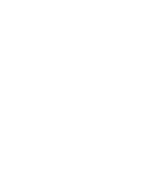 Data Protection
Why it matters: To safeguard sensitive customer information and comply with privacy laws governing medical and financial data.
What you need: Implementation of robust encryption methods, secure data storage solutions and comprehensive data governance.
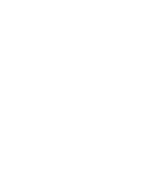 Compliance Monitoring
Why it matters: To ensure adherence to evolving insurance regulations and data protection laws.
What you need: Automated compliance tools, regular audits and systems that adapt to changing regulatory requirements.
Threat Detection 
Why it matters: To mitigate potential financial losses due to fraudulent claims and activities that exploit security vulnerabilities.
What you need: Advanced threat detection systems using AI capabilities and real-time monitoring to identify suspicious patterns.
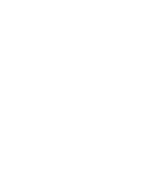 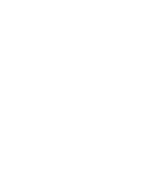 The Microsoft security advantage for insurance
Microsoft's integrated security solutions address the unique challenges faced by insurance providers while meeting strict regulatory requirements. These comprehensive solutions deliver:
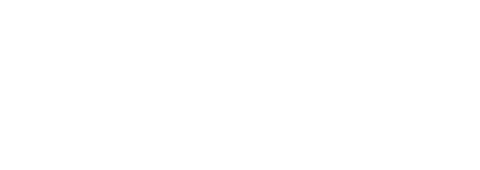 For data protection:
For identity security:
For threat defence:
Automatically classify and secure sensitive policyholder information
Apply protection that stays with data as it moves across systems and with third parties
Prevent data leakage through email, collaboration tools and mobile devices
Implement strong authentication for employees, agents and brokers
Control access to sensitive systems like claims processing and underwriting
Secure customer portal accounts against unauthorised access
Detect sophisticated attempts to compromise insurance-specific systems
Identify potential fraud patterns using advanced user and entity behaviour analytics
Protect against ransomware targeting policy and claims databases
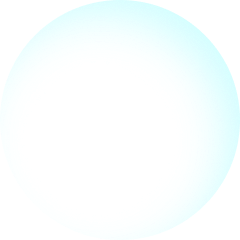 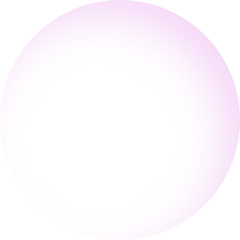 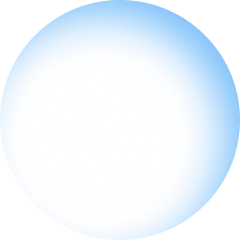 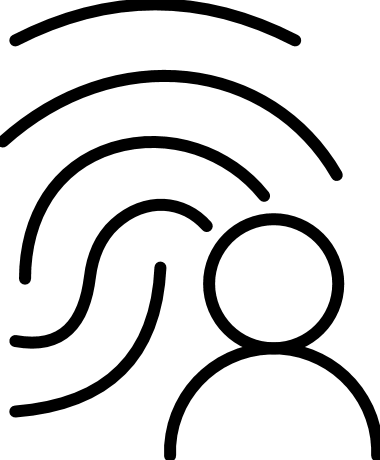 This integrated approach delivers key advantages for insurance organisations:
Operational efficiency: Security that enhances rather than impedes insurance workflows
Scalability: Protection that grows alongside your digital transformation initiatives
Unified management: Simplified visibility across complex insurance operations
Together, these capabilities ensure regulatory compliance while supporting the convenient digital experiences policyholders increasingly expect from their insurance providers.
Supercharge your insurance security
By taking the time to understand your unique insurance business model, our technology experts can help assess your security posture, develop a tailored roadmap that balances protection with operational efficiency and implement Microsoft security solutions that ensure compliance with insurance regulations.
* Cisco: Cybersecurity for SMBs: Asia Pacific Businesses Prepare for Digital Defense, 2021